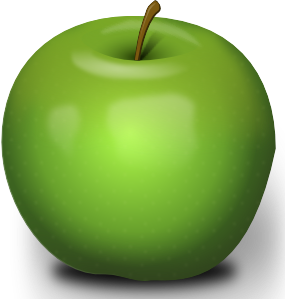 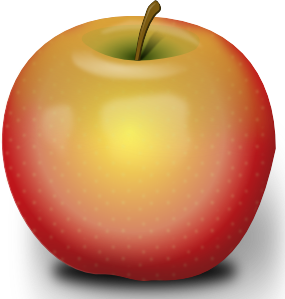 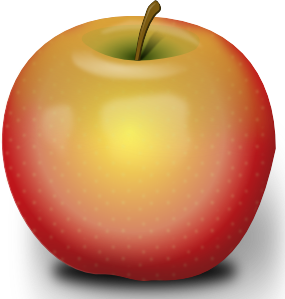 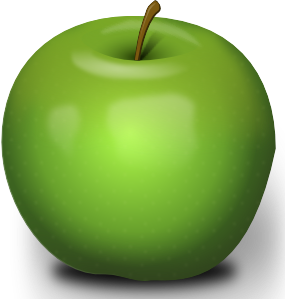 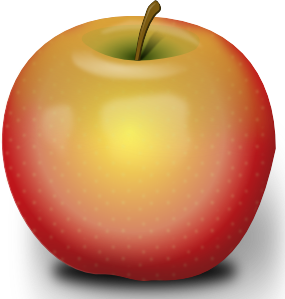 Porovnávanie čísel
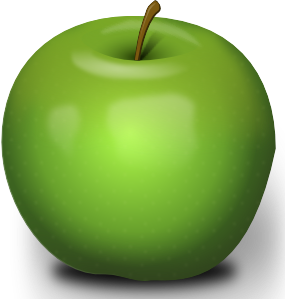 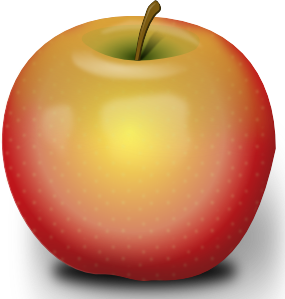 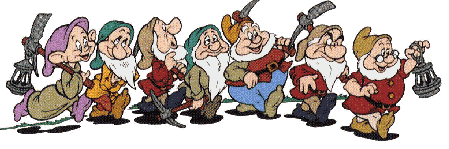 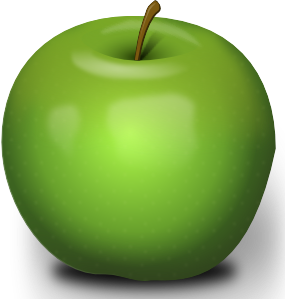 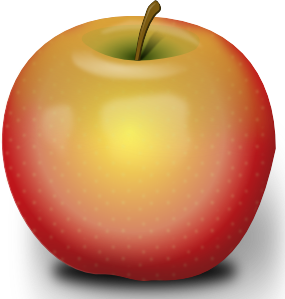 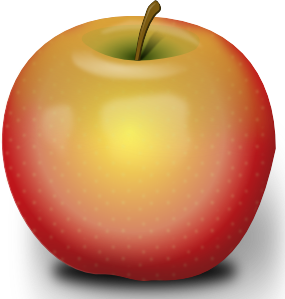 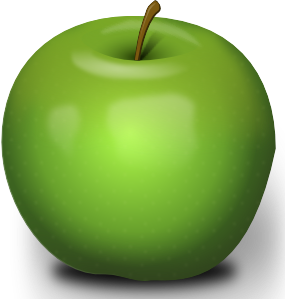 Mgr. Mariana Bančanská
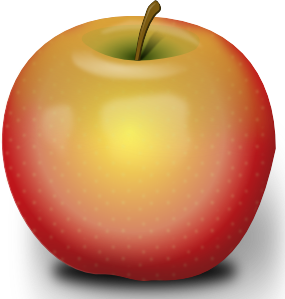 ZŠ Sačurov
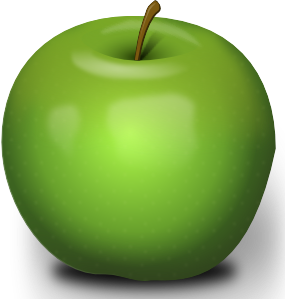 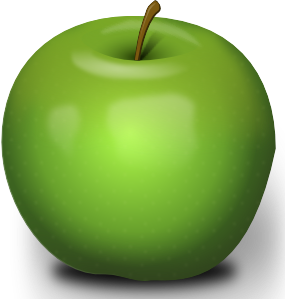 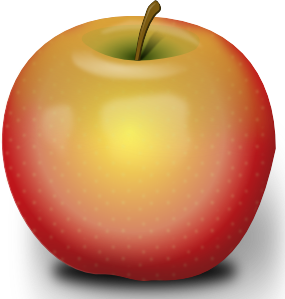 Trpaslíci, dobrí kamaráti Snehulienky, dávajú veľký pozor, 
aby sa k nej  nedostali otrávené jablká od zlej kráľovnej. 
Pre kamarátku pestujú vlastné jabĺčka. 
A aby Snehulianku zabavili, vymysleli 
si matematické jabĺčka. Keď si zvedavý a chceš pomôcť, 
porovnávaj s nimi.
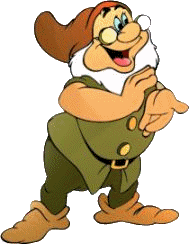 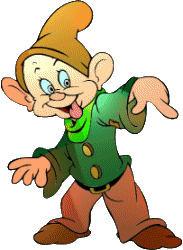 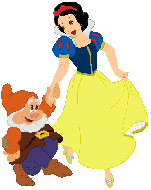 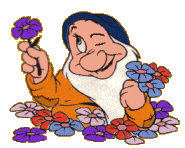 Posúď, či je to pravda. 
Klikni na správnu odpoveď.
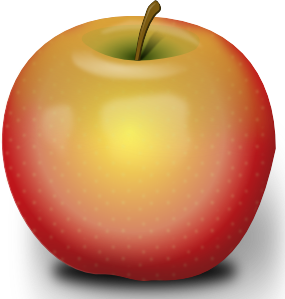 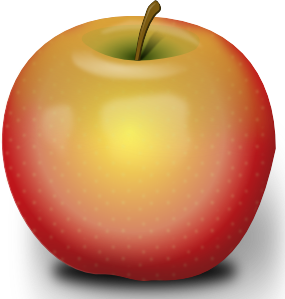 15>19
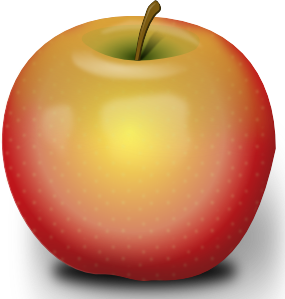 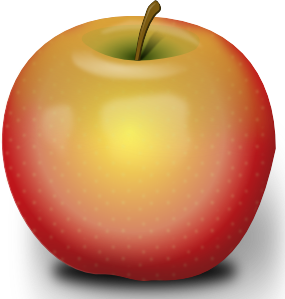 ÁNO
NIE
NIE
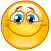 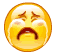 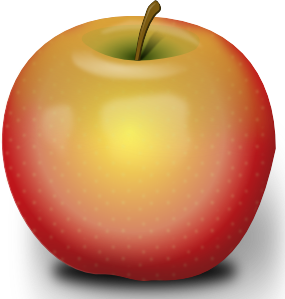 25<52
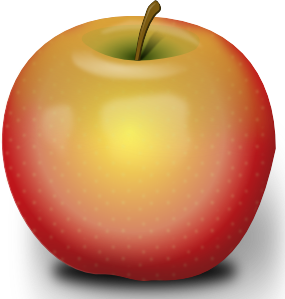 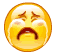 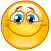 ÁNO
Posúď, či je to pravda. 
Klikni na správnu odpoveď.
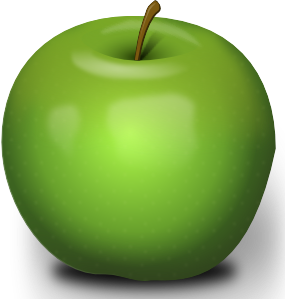 92<88
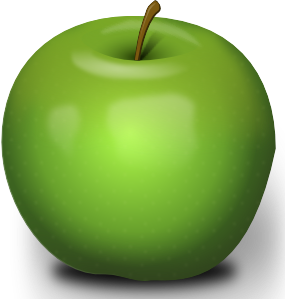 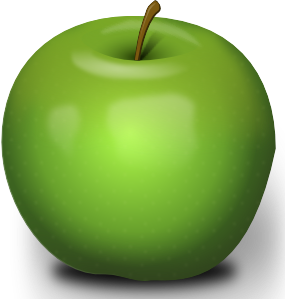 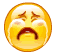 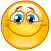 NIE
NIE
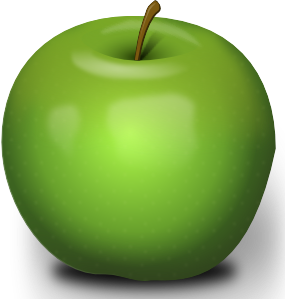 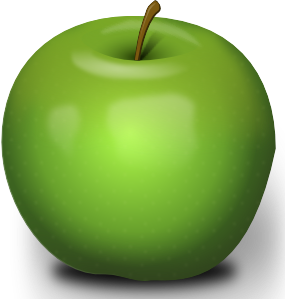 ÁNO
ÁNO
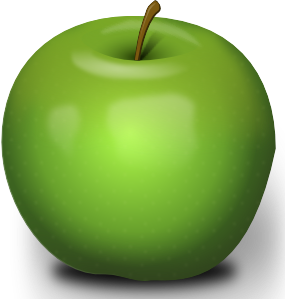 54=79
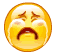 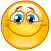 Posúď, či je to pravda. 
Klikni na správnu odpoveď.
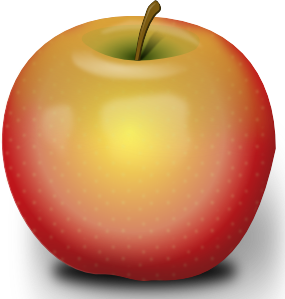 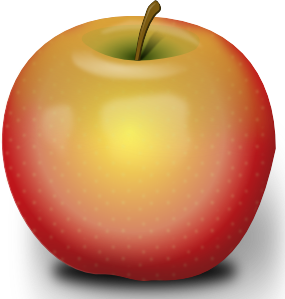 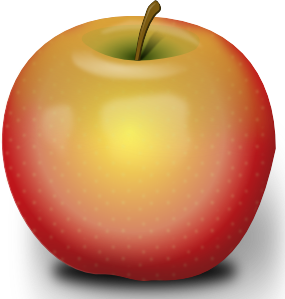 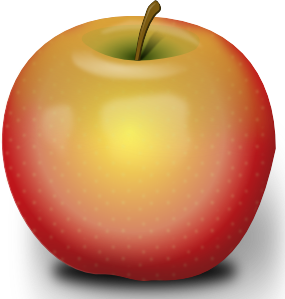 76>67
ÁNO
NIE
NIE
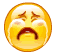 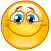 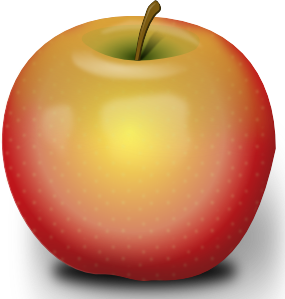 45<92
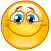 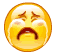 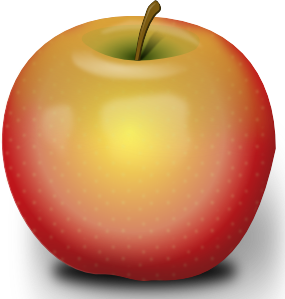 ÁNO
Posúď, či je to pravda. 
Klikni na správnu odpoveď.
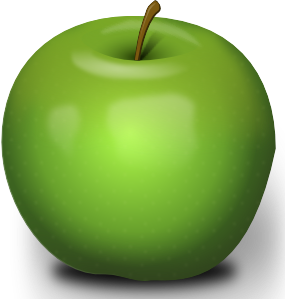 29<43
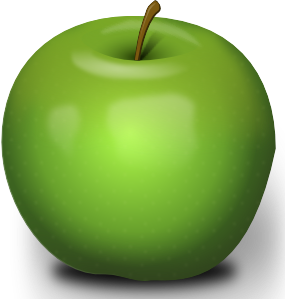 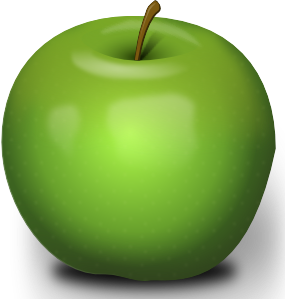 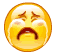 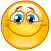 NIE
NIE
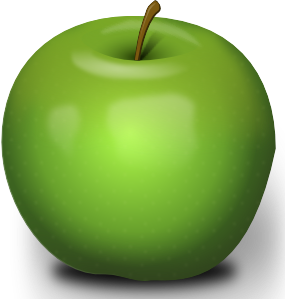 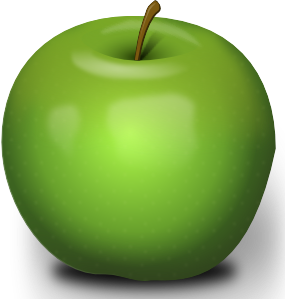 ÁNO
ÁNO
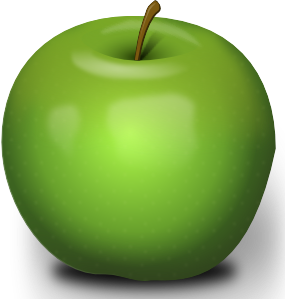 32<57
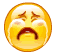 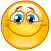 Posúď, či je to pravda. 
Klikni na správnu odpoveď.
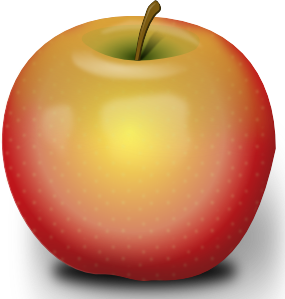 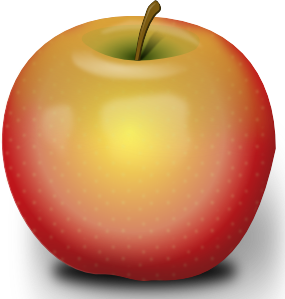 35>49
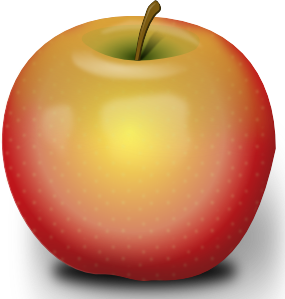 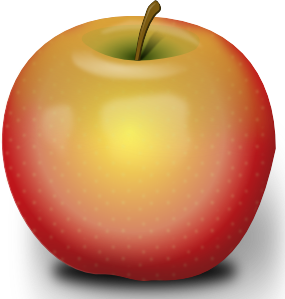 ÁNO
NIE
NIE
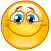 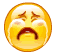 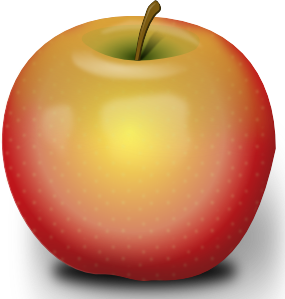 75<92
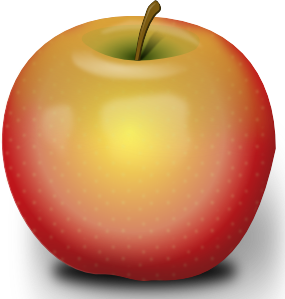 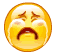 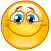 ÁNO
Posúď, či je to pravda. 
Klikni na správnu odpoveď.
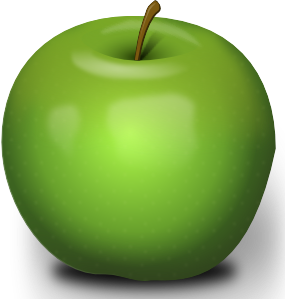 49<53
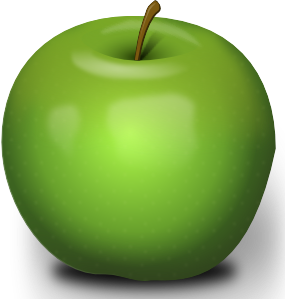 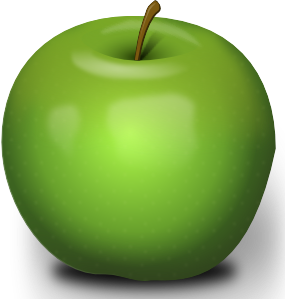 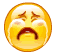 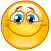 NIE
NIE
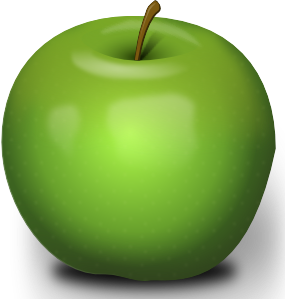 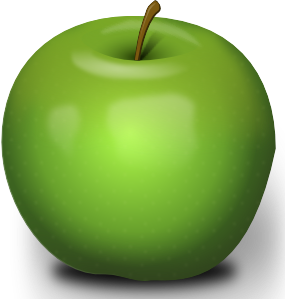 ÁNO
ÁNO
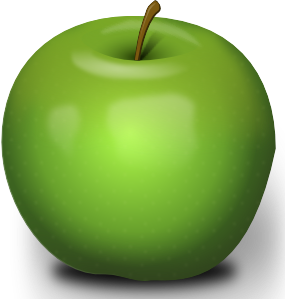 22<27
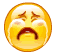 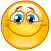 Posúď, či je to pravda. 
Klikni na správnu odpoveď.
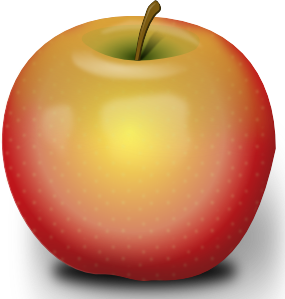 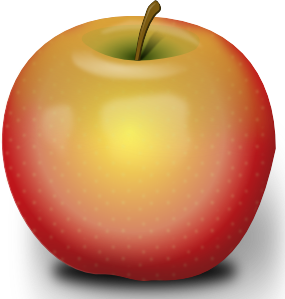 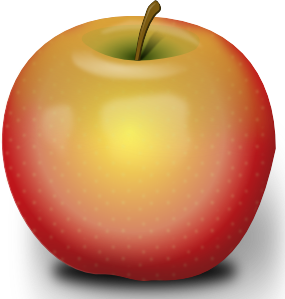 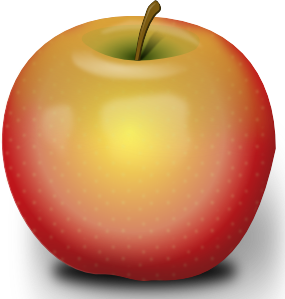 65>56
ÁNO
NIE
NIE
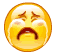 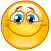 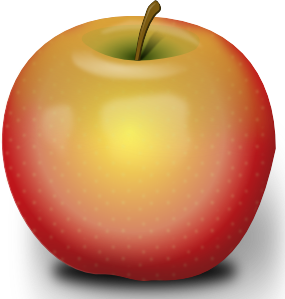 34<81
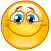 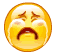 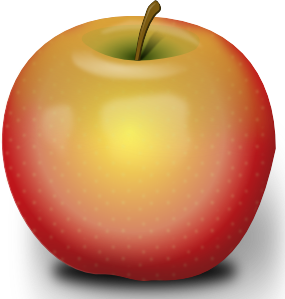 ÁNO
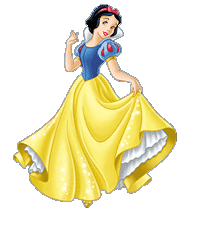 Koľkokrát 
si bol 
úspešný?
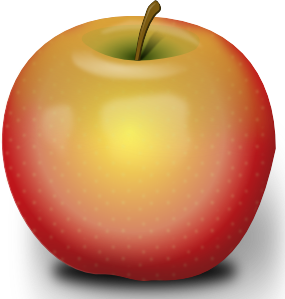 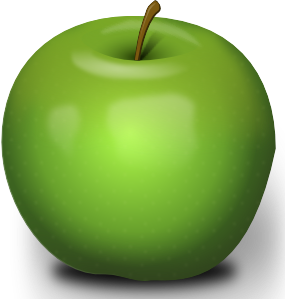 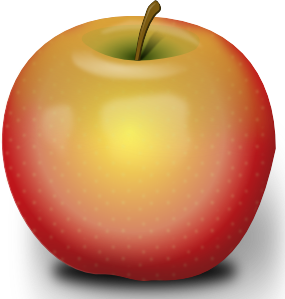 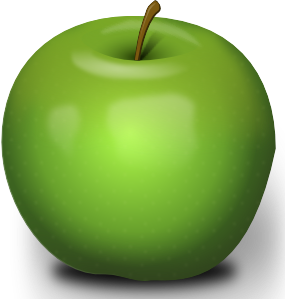 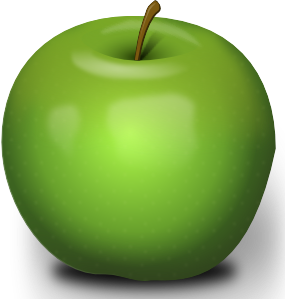 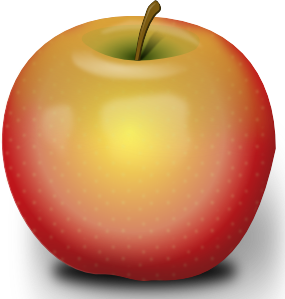 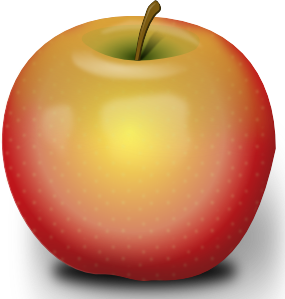 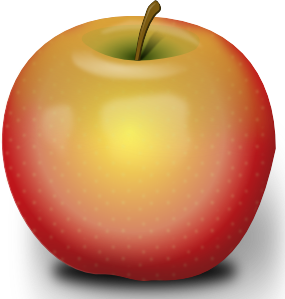 14-12
OH0DNOŤ SA!
b
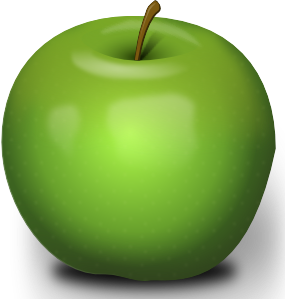 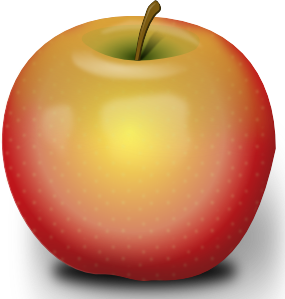 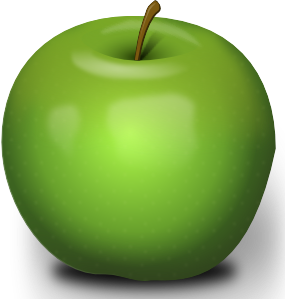 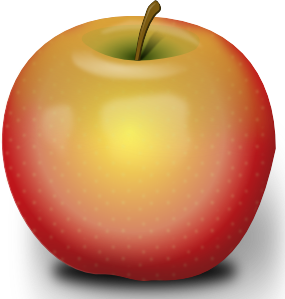 11-10
9-7
6-4
3-0
b
b
b
b
1
2
3
4
5
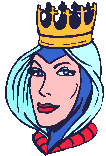 ZDROJE:
www.gifynou.COM
www.beruska8.cz
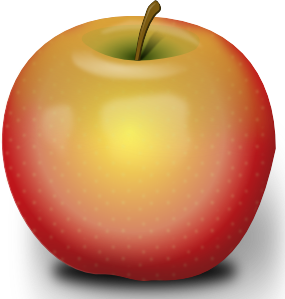